ngah; 	: 	gh.mDuhjh
gonkhop ehD}W
“njhd;W gL gonkhop ,d;W ngha;j;jd;W”
Mrphpah;: Kd;Wiwaiuadhh;. 
,jidg; gjpg;gpj;jth; nry;t Nfrtuha Kjypahh; Mthh;
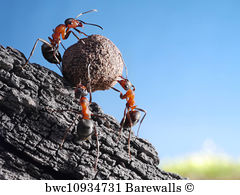 4. Kd; ,d;dh %j;jhh; tha;r;nrhy;
nray;Ntz;lh ey;yd nra;tpf;Fk; jPa
			nray; Ntz;b epw;gpd; tpyf;Fk; ,fo; Nte;jd;
			jd;id eype;J jdf;FWjp $wyhy;
			Kd;dpd;dh %j;jhh;tha;r; nrhy;.
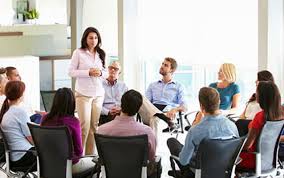 5. epidg;gpd;wpj; jhk; ,Ue;j NfhL Fiwj;Jtply;
ehb eknud;W ed;F Gue;jhiuf;
			NfL gpwNuhL  #o;jy; fpsh;kzp
			ePLfy; ntw;g epidg;gpd;wpj; jhk; ,Ue;j
			NfhL Fiwe;J tply;.
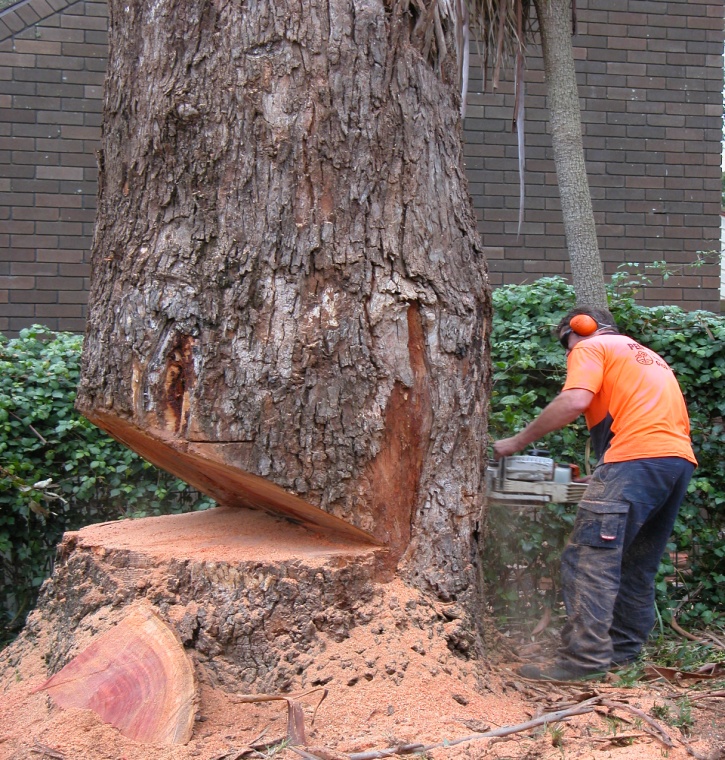 ed;wp